DESCOBRINDO O Litoral
Para cada 10 casas o grupo tem de localizar 2 acidentes da costa, dois portos de pesca e elaborar 3 questões sobre conceitos à sua escolha de entre a lista que está no slide 4 e de acordo com as instruções da professora. 

A professora dirá a cada grupo que casas é que pertencem ao grupo

num ficheiro word, diferente deste o grupo dá a resposta para cada pergunta. 

Para os acidentes da costa e para os portos de pesca o grupo deve “imaginar” uma situação que possa constituir um avanço ou recuo no jogo

As perguntas sobre os conceitos estarão distribuídas em Casas da sorte. Sempre que o grupo opositor estiver a jogar e responder corretamente à pergunta pode avançar uma casa. Se responder errado recua 2 casas. 

No slide 5 encontram-se discriminados os grupos, as casa e os conceitos que pertencem a cada grupo. 

No slide quatro está um tabuleiro onde irão inscrever onde se localizam as vossas casas de acidentes litorais, dos protos e as casas da sorte. (ver exemplo no slide 2).
Casa 1 – Partida 

Casa 2 – SORTE (pergunta sobre a plataforma continental) 

Casa 3 – Porto de Leixões – hoje a pesca da sardinha foi boa, avanças uma casa
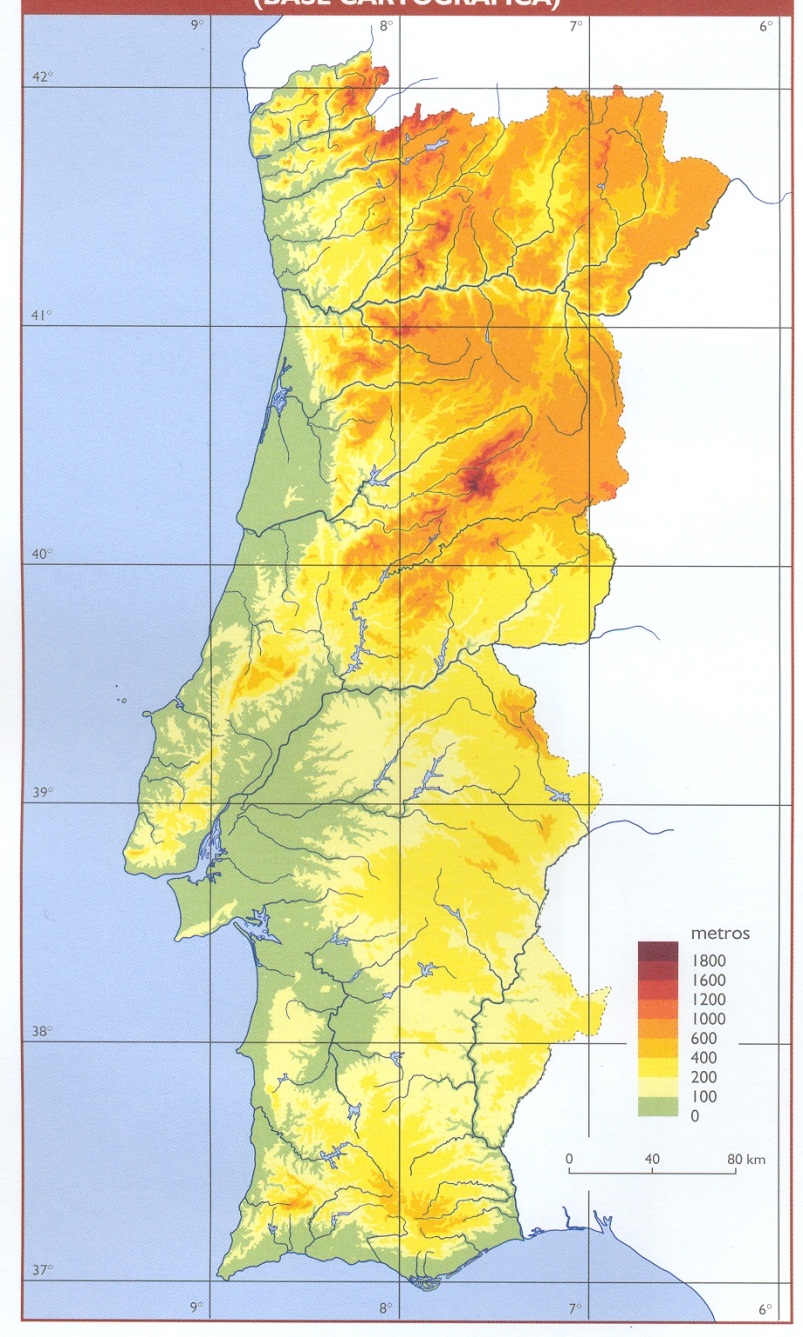 1
2
3
4
6
5
7
8
9
10
12
11
13
14
15
16
17
18
19
20
21
22
23
24
30
25
26
27
28
29
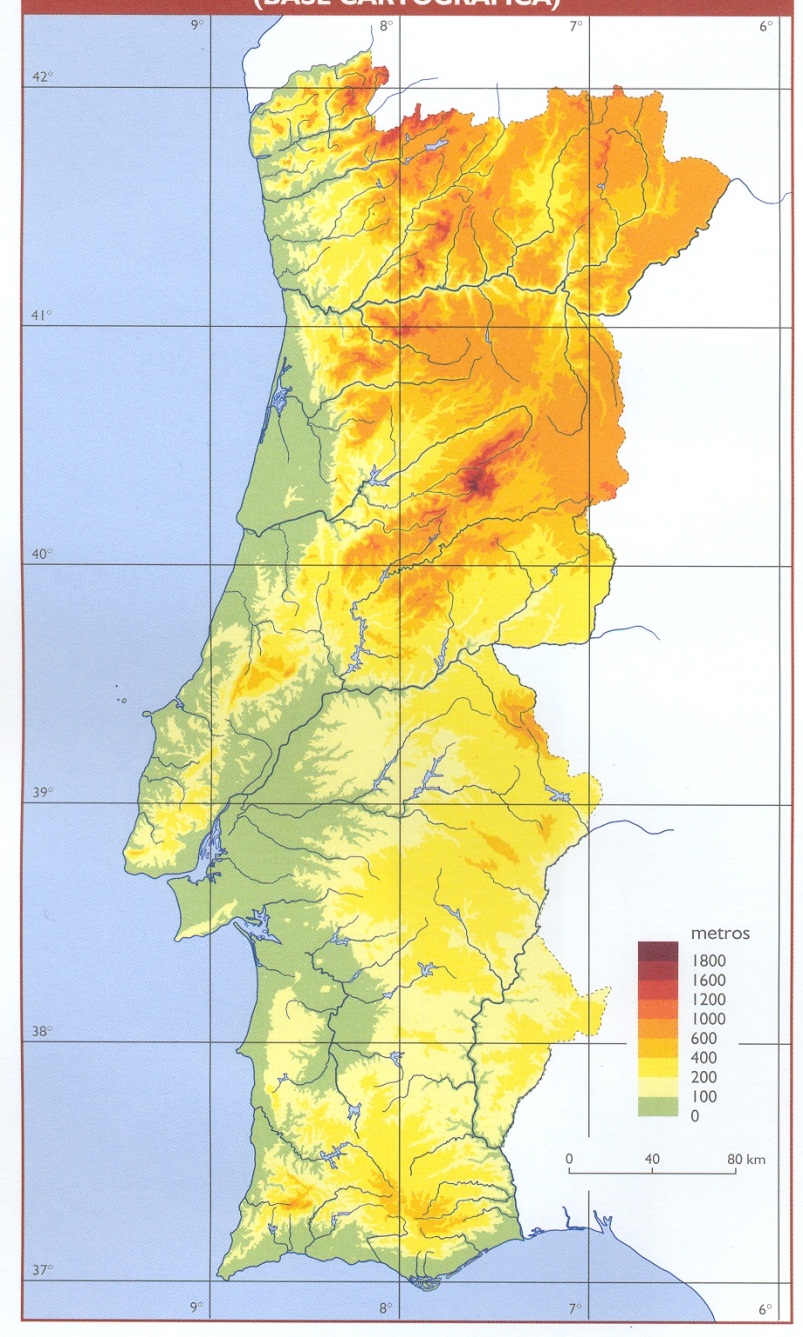 1
2
3
4
6
5
7
8
9
10
12
11
13
14
15
16
17
18
19
20
21
22
23
24
30
25
26
27
28
29
Os conceitos
1) Plataforma continental; 
2) Abrasão marinha;  3) Arriba;  
4) Praia; 5)Estuário;  6) “Ria”;  
7) Restinga
8) Zona económica exclusiva (ZEE);  9) Zona contígua
10) Espaço marítimo;  11)Águas interiores;  12) Águas territoriais; 
13) Barra
14) Corrente marítima;  15) Deriva Norte-Sul;  16) Upwelling;  17)Nortada
18) Tipos de pesca
19) tAB
20) Recurso piscícola; 21) Quotas de pesca; 22) Aquicultura; 
23) Stock
24) Maré negra
25) talude continental
26) POOC
Grupo A – casas 1 a 7
Conceitos 1 a 6
(Ana Coucinho, Catarina Martins,  Miguel Henriques e Francisco Matias)

Grupo B – casas 5  a 11
Conceitos 4 a 10 
 (Sara, Pedro Granacha, André, Rui e Bruno)

Grupo C – casas 9  a 15
Conceitos 8  a 14
 (Francisco Maltez, Tomás, Tiago, Pedro Fachina, Pedro Guedes)

Grupo D -  casas 13 a 19
Conceitos 12 a 18
 (João, Luís, David, Daniela e Catarina Carmo)

Grupo E – casa 17 a 23
Conceitos 16 a 22
 (Miguel Pereira, Pedro Cardoso, Mafalda e Ana Sofia)

Grupo F – casas 24 a 30
Conceitos 20 a 26 
 (Diogo Brito, Diogo Ferreira, Alexandre, Andrei)